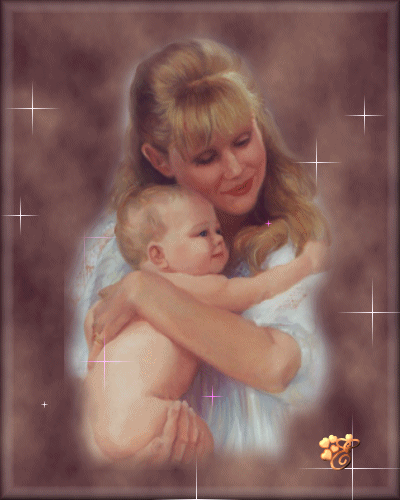 Образ матери          в музыке и живописи
Фигурки женщины с ребенком в древности
Владимирская икона Божией Материчудесная песнь материнства
Кузьма Петров – ВодкинПетроградская Мадонна
Орест КипренскийМать с ребенком
Карл  Брюллов
Портрет графини О.И.Орловой-Давыдовой с дочерью
Портрет великой княгини Елены Павловны с дочерью
Огюст РенуарМадам Шарпантье с детьми
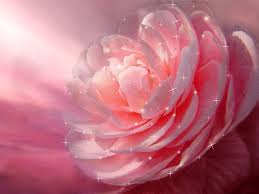 Мама – первое слово